Hargreaves Services plcAGM
Wednesday 30 October 2024
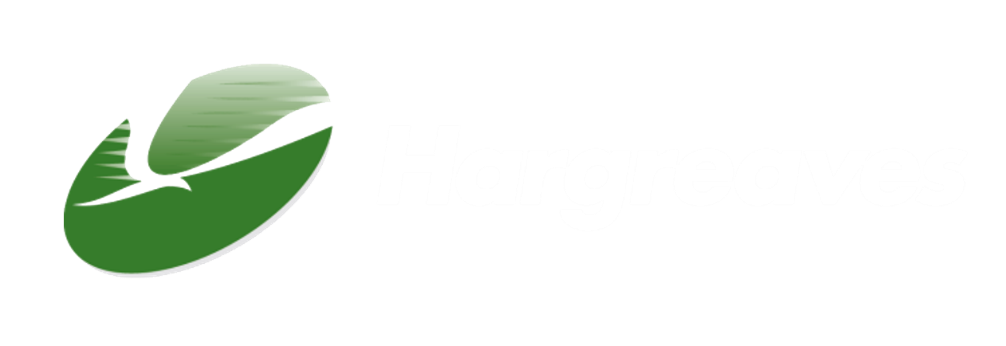 1
Strategic Overview
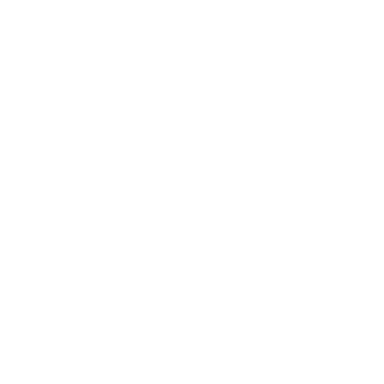 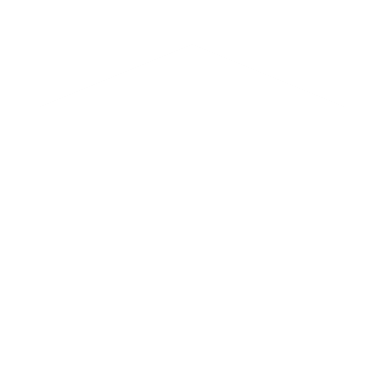 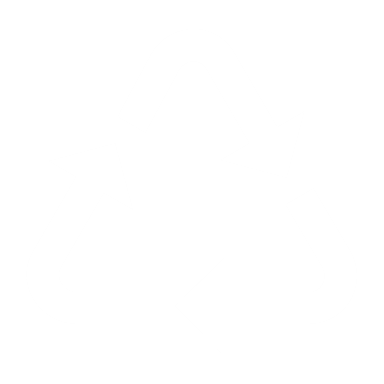 2
Services – Resilience and quality
Major Customers
Frameworks 
and term contracts 
65+

Secured orders as 31 May 24
c.70%

Typical operating margins
5%+
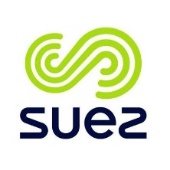 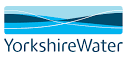 £’m
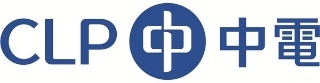 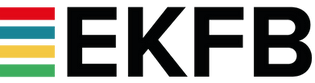 PBT
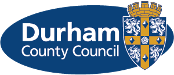 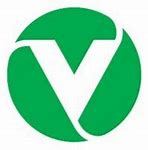 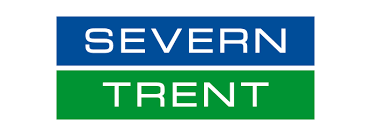 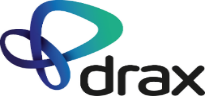 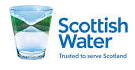 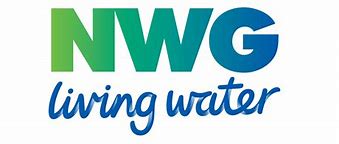 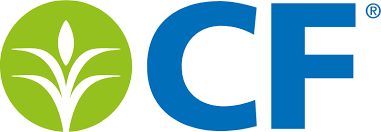 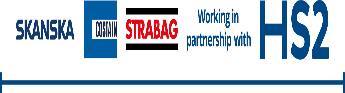 3
Services – Growth opportunities
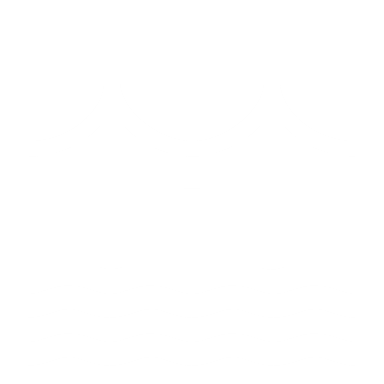 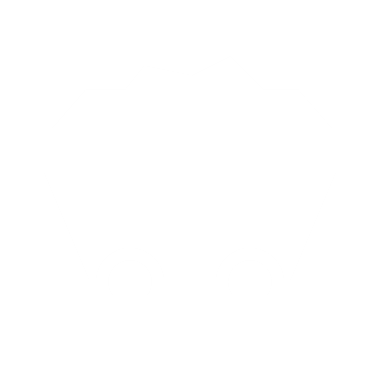 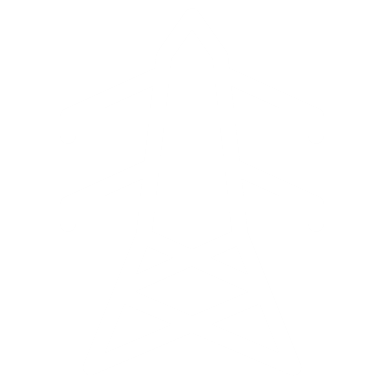 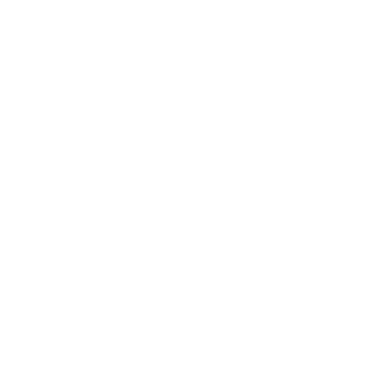 Major infrastructure projects
HS2 – 
A further two years work at least remaining
Sizewell C – enabling projects underway
Lower Thames Crossing – preferred partner to Balfour Beaty
Tungsten West – strong contractual position with TW awaiting funding
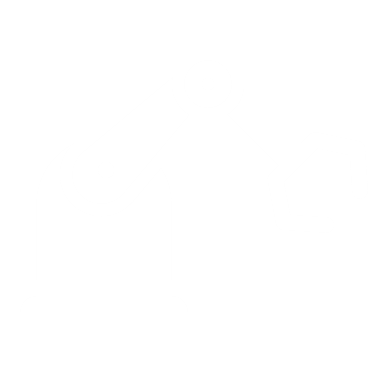 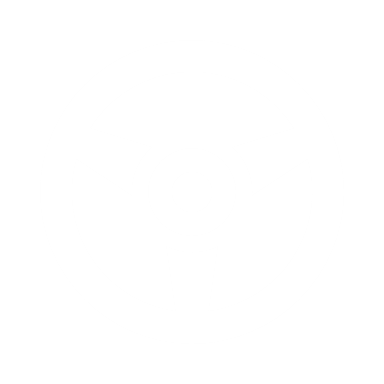 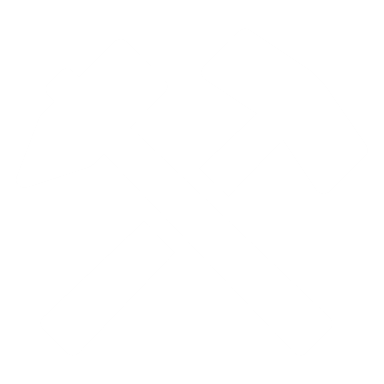 Contract successes
Secured three-year position with Stirling Council on transportation services
Renewal of five-year NEC position in Hong Kong for CLP Power Ltd
Materials handling contract secured for five years for Yorkshire Water
4
Hargreaves Land – Key Events FY24
Continued Development of Renewables Asset Portfolio
Sale of Residential site Maltby, Rotherham
Sale of Westfield EFW Ground Lease Investment
Renewables rental income rose to £798k p.a. (FY23 £230k)
Three further renewables agreements exchanged (510MW) in FY24
Planning permission secured for 185 plots
Net consideration £4.9m
50-year ground lease investment
Net consideration 	£7.6m
Investment yield 	5.3%
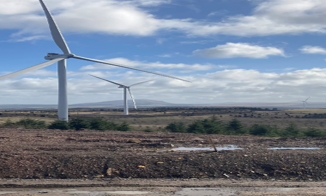 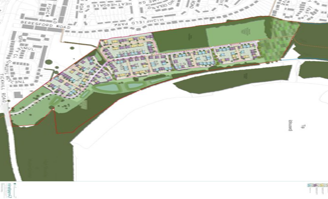 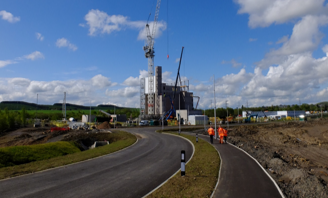 5
Hargreaves Land – Renewables portfolio
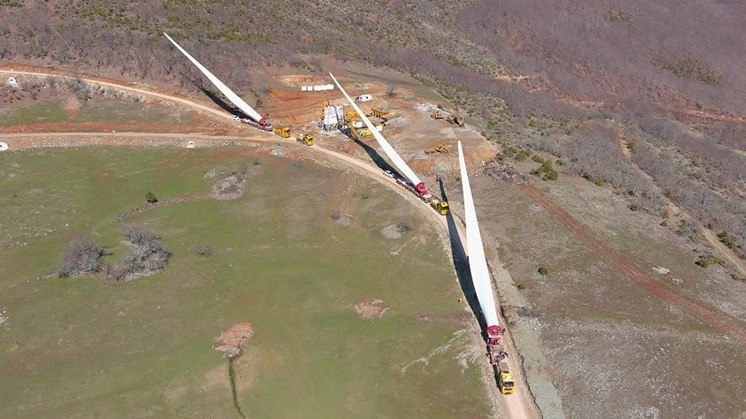 First tranche of renewables assets to be taken to market with an estimated valuation of £10m +
6
Hargreaves Raw Materials GmbH - Trading
7
DK Recycling und Roheisen GmbH – Material outputs
Efficiency improvements
Lower cost coke sourcing in place for the coming year
EU phased embargo expected to have positive impact on pig iron

Other initiatives
Renegotiated gate fees for steel waste dusts
Variables in FY24
Pig Iron sales price – 28% reduction
Coke purchase price – 25% reduction
3% squeeze on margin – impacted by inequitable sanctions on imports
Zinc
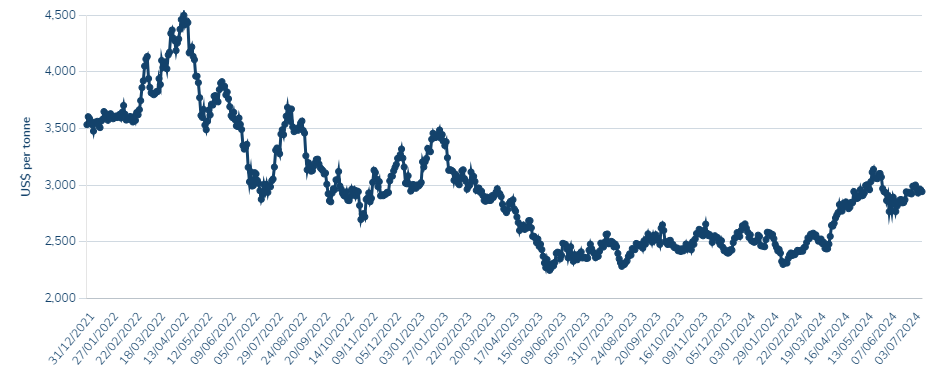 Recovery in zinc pricing in second half of the year.

90% of zinc output now hedged for coming year.
8
Environmental
Monitors and reports how the Company controls its impact on the environment
Social
Examines how the Company manages its relationship with employees, suppliers and communities
Governance
Controls and monitors how the Company deals with its leadership, internal controls and shareholders, including in the areas of E & S
Hargreaves Services plc – ESG
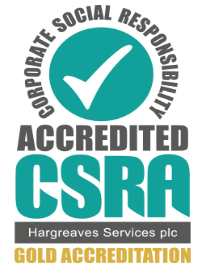 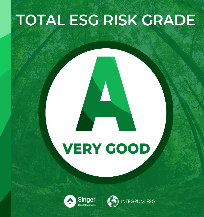 Net Zero published, targeting phased reduction to zero carbon by 2050
Over 170,000 trees planted on land owned by the Group
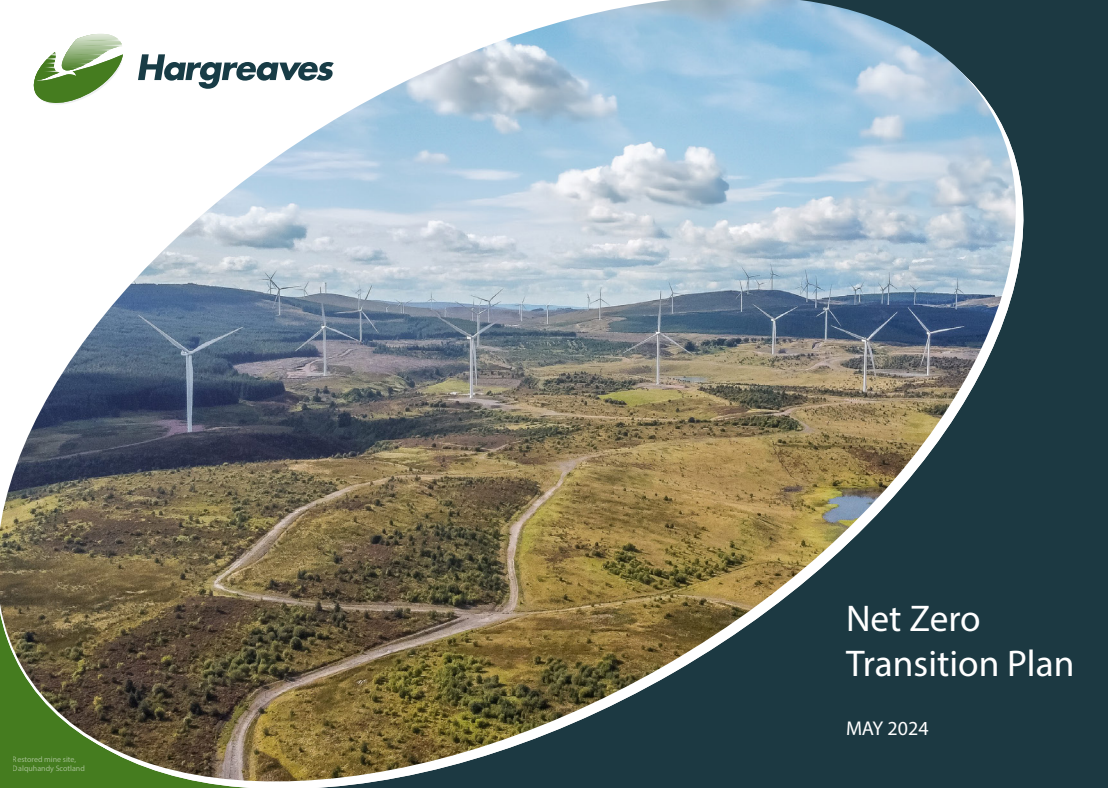 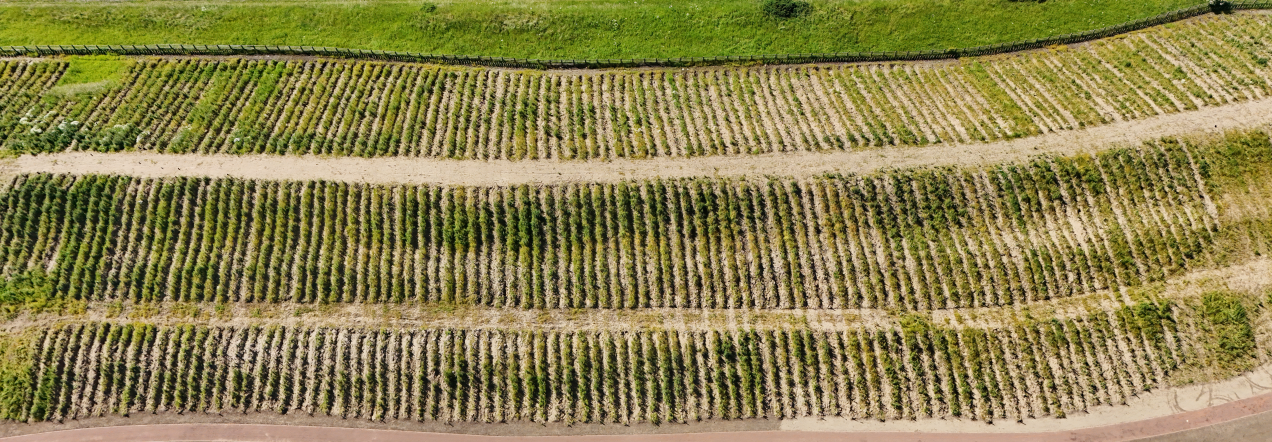 Achieved Supply Chain Sustainability School Silver rating
Targeting Gold in FY25
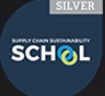 9
Hargreaves Services plc – Outlook
Services
Over 70% of revenues secured under contract for new financial year providing confidence in the continued delivery of sustainable and reliable profits into the future
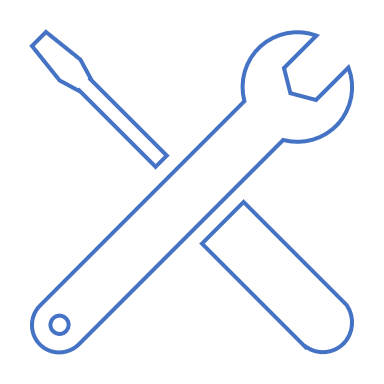 Group Outlook
Trading outlook for FY25 is strong led by Services and Hargreaves Land
Free from bank debt and pension liability
Sustainable full year dividend increased to 36p
Land
First tranche of renewable energy land assets going to market in FY25
Growing pipeline of development opportunities
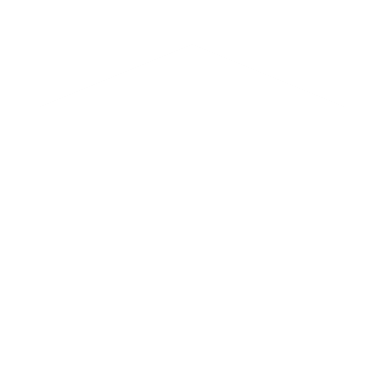 HRMS
Second half DK improvement gives confidence for the new financial year
Focus remains on cash returns from the joint venture
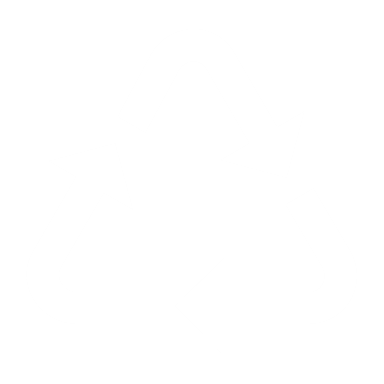 10